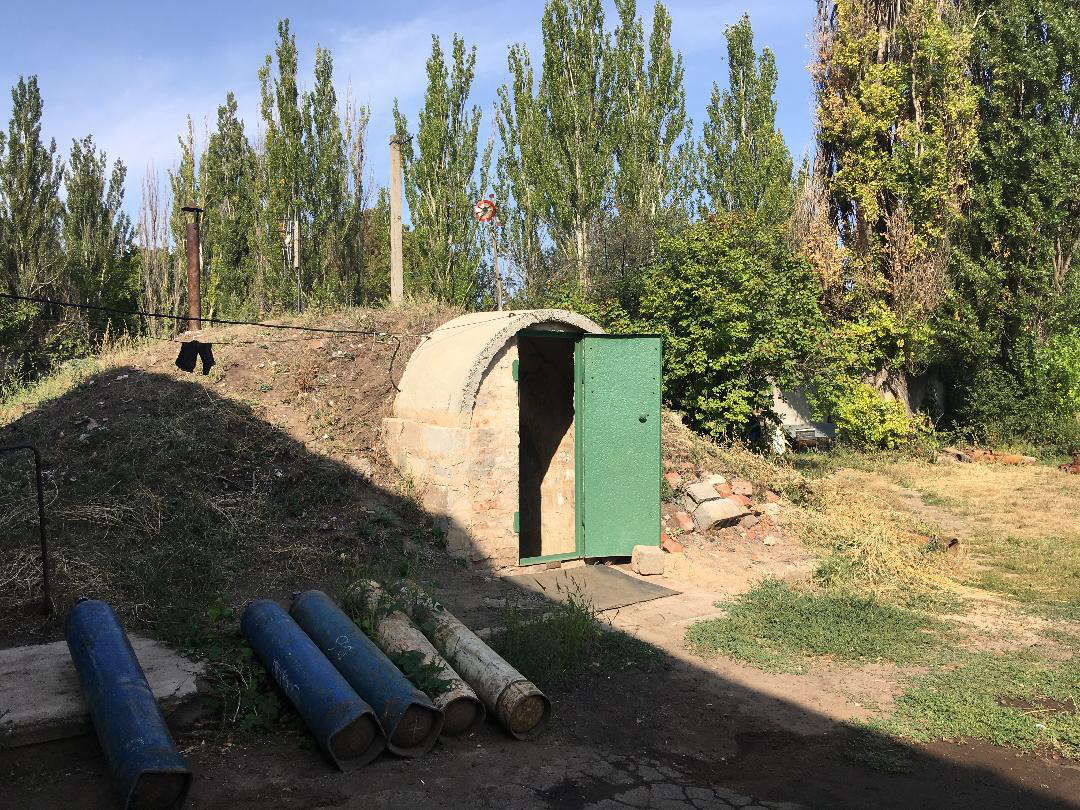 Providing water across “enemy” lines:  how Voda Donbasu adapts to the warscape in eastern Ukraine
-Sophie Lambroschini, 
postdoc fellow & associate researcher 
Centre Marc Bloch, Berlin
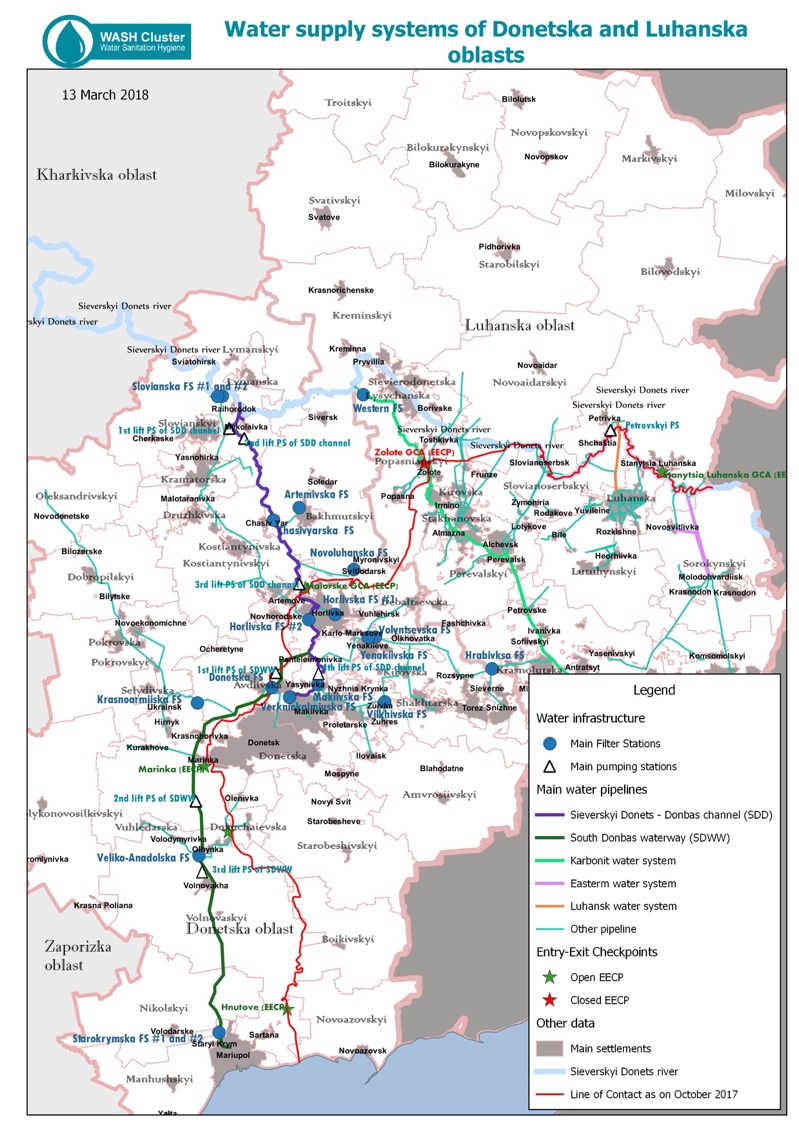 The water distribution system in Western Donbas
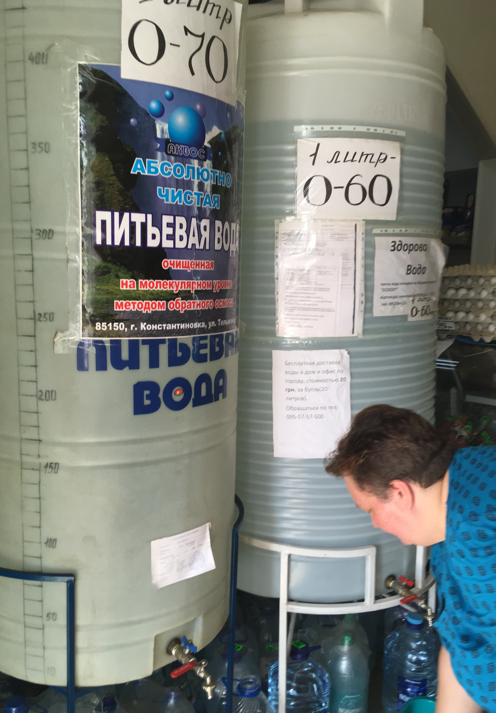 Buying drinking water in Toretsk
Voda Donbasu Pumping station in Toretsk, Donetsk obl.
Voda Donbasu, operating across the front line (1)
Cross-border infrastructure and management

12000 people workforce on both sides of the contact line
Voda Donbasu, operating across the front line (2)
Direct and indirect damage due to war : casualties, shelling, loss of revenue and maintenance.

Necessary inclusion and interaction with government, military and international actors
Research question
How do the social and operational dynamics of infrastructure adapt to violent conflict?
[Speaker Notes: – defined by C. Nordstrom as  the specific context created by low-intensity conflicts and characterized by blurred borders]
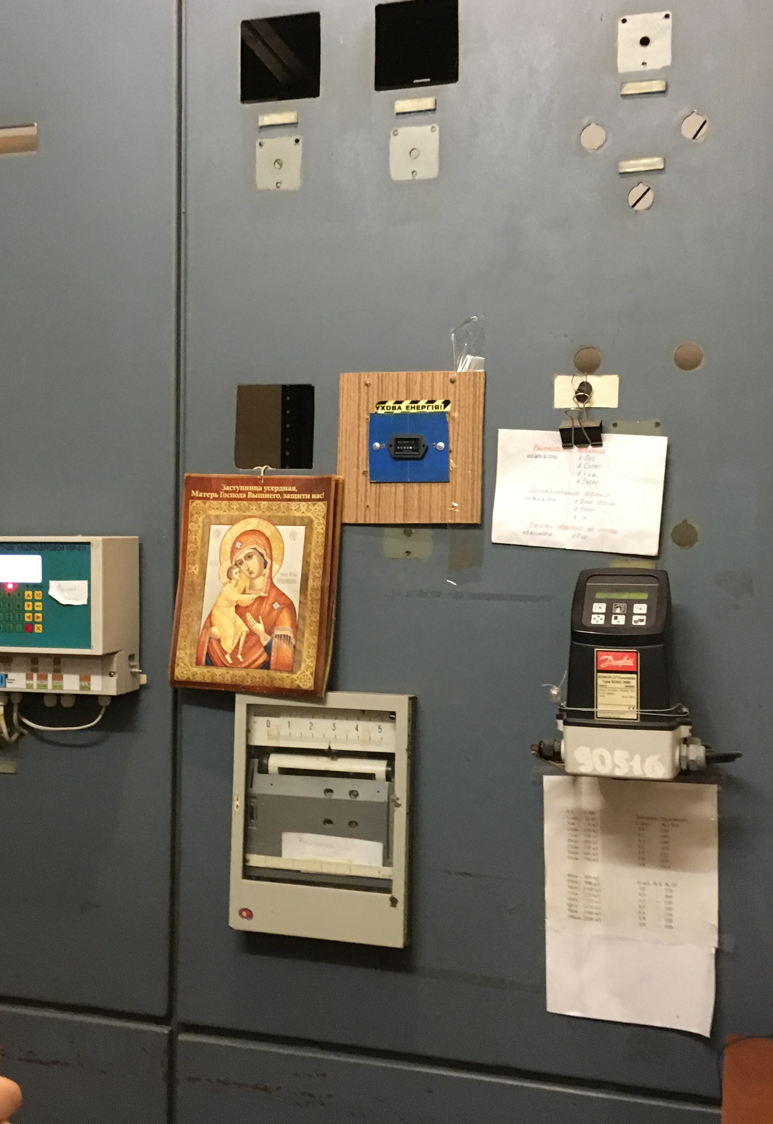 Introduction
Olha’s experience adapting to working in her old job in a new context. Highlighting forms of occupational adaptation to war.
Methodology

Anthropological approach
Men and their work at Voda Donbasu: interviews and participant-observation
Conceptual framework: interactionist sociology and anthropology of war
explain how work in a new and dangerous environment gains meaning through social interactions (Hughes 1998, Becker 1986)
adapting to conflict-provoked system collapse by “negotiating normality” (Maček 2007)
 in a specific social context marked by danger and violence (“warscape”, Nordstrom 1997)
Working “normally” in war (strategies 1)
Seeking normalization through evasion
 ➠ sticking to old work-routines
[Speaker Notes: Facing danger as a mission: a new professional legitimization
Occupational mission as rationalization for “remaining” 
Depoliticization of intra-corporate relations]
Working "normally" in war (strategies 2)
Seeking normalization through innovation
 ➠ adapting former practices to the warscape
[Speaker Notes: Facing danger as a mission: a new professional legitimization
Occupational mission as rationalization for “remaining” 
Depoliticization of intra-corporate relations]
Working “normally” in war (strategies 3)
Seeking normalization through new work legitimacy
➠ integrating conflict&risk as a mission
[Speaker Notes: Facing danger as a mission: a new professional legitimization
Occupational mission as rationalization for “remaining” 
Depoliticization of intra-corporate relations]
Everyday work in war: Reframing occupational legitimacy and identity
Danger as new professional legitimization

“Mission” as rationalization for “remaining”

Depoliticization of intra-corporate relations

Front line as a complication to be managed